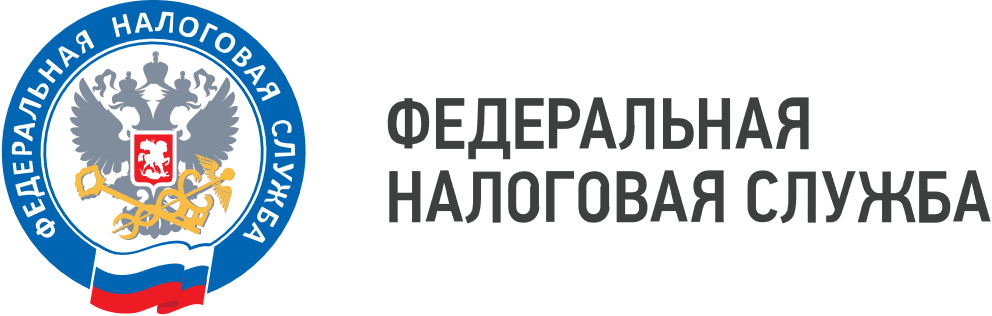 WWW.NALOG.GOV.RU
МИФНС России №15 по Воронежской области информирует
Уважаемые налогоплательщики!
 


ПОДКЛЮЧАЙТЕСЬ К ЛИЧНОМУ КАБИНЕТУ

Преимущества:

•Обращение в налоговую инспекцию без личного посещения

•Оплата налогов и задолженностей через Интернет без посещения банка или почты

•Направление деклараций по налогу на доходы физических лиц (3-НДФЛ) в режиме он-лайн и т.д.


УПЛАТИТЕ НАЛОГИ НЕ ПОЗДНЕЕ
1 ДЕКАБРЯ 2023 ГОДА
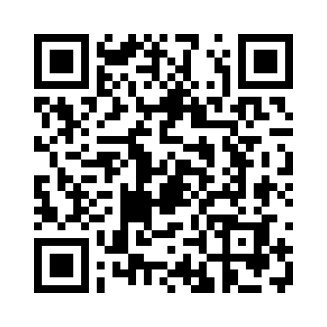 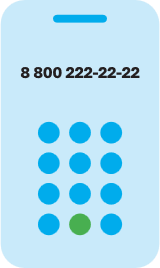 8 (800) 222-22-22
Бесплатный многоканальный телефон контакт-центра ФНС России